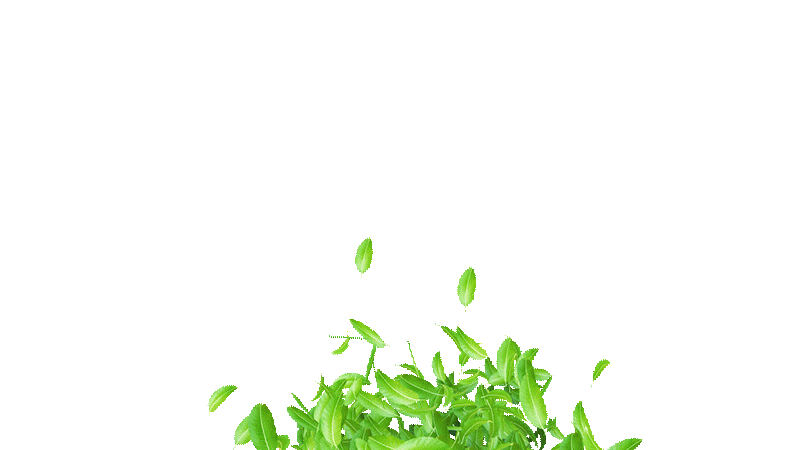 «Первая зелень весны»
Воспитатель: Коростелева С.Ю.
Бағдарламаның мазмұны / Программное содержание
Воспитание интереса к наблюдениям в природе, отражение впечатлений в доступной изобразительной деятельности. 
Развитие чувства прекрасного (красивое дерево с нежной весенней зеленью). 
Закрепление умения рисовать пластилином: прикрепление небольших шариков к основе, преобразование их в овальную форму. 
Развитие мелкой моторики. 
Знакомство с новым подручным материалом: расчёской.
Қостілділік компоненті/ Билингвальный компонент: көктем – весна.
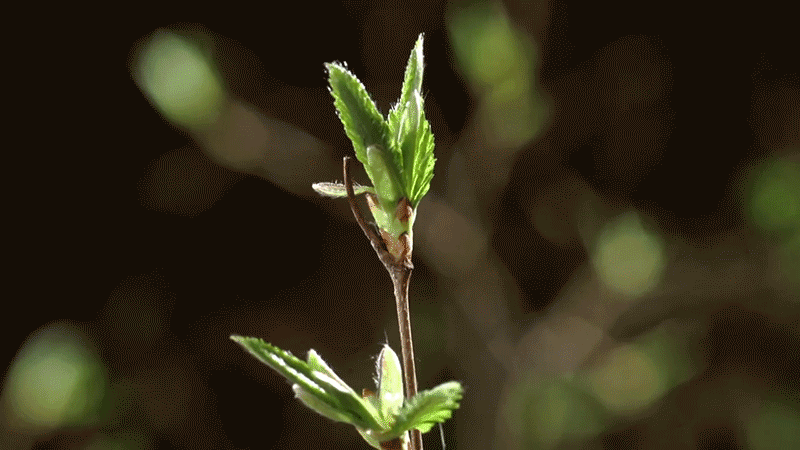 Здравствуйте, уважаемые родители !Перед началом нашего занятия предлагаю подготовить : cилуэт дерева, пластилин зеленого цвета, салфетки, расчёска.

Уважаемые родители! Объясните, пожалуйста, ребёнку задания, сфотографируйте его в процессе их выполнения  и поделитесь этой информацией с воспитателями. Спасибо за помощь!
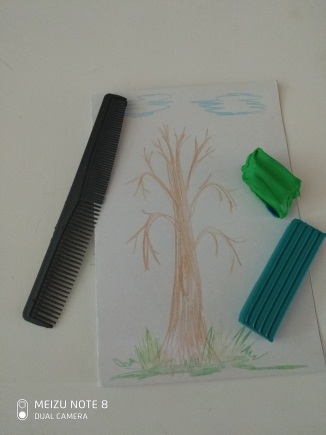 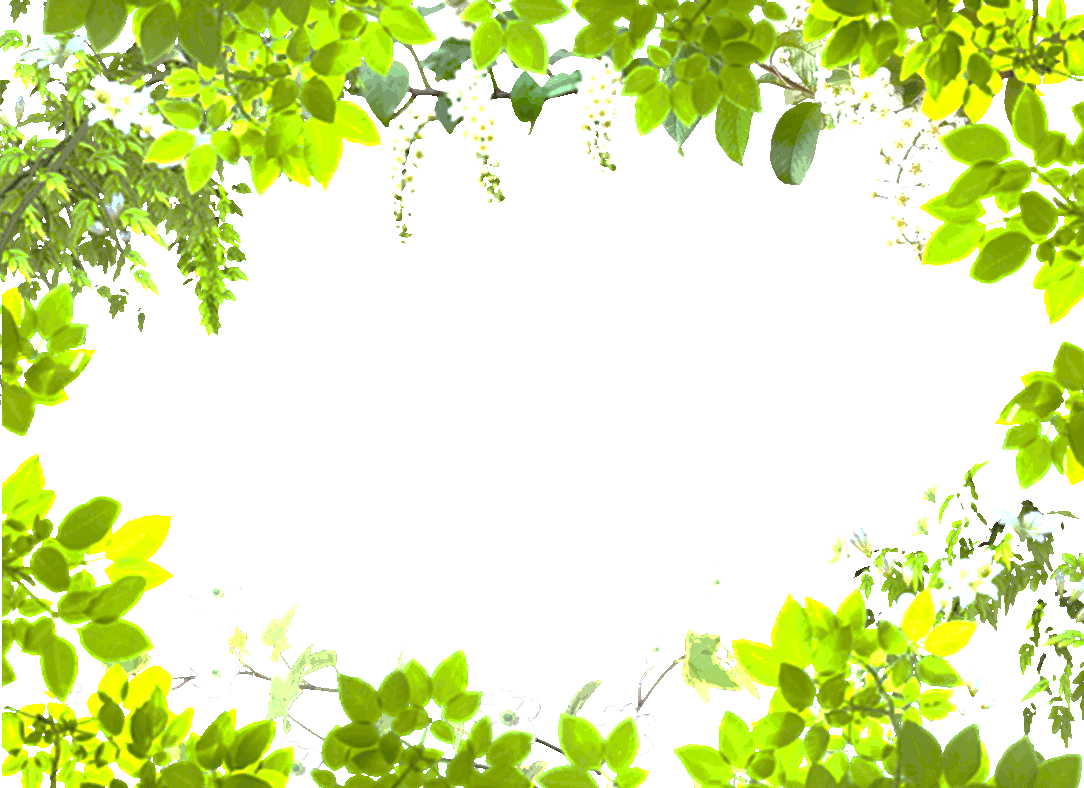 Здравствуйте, ребята!
Ребята, какое сейчас время года? 
Время года - весна
Почему вы так думаете?
Стало тепло, растаял снег, проснулись животные, прилетели птицы с теплых краев, зазеленела травка, на деревьях появились листочки,
 Правильно. Сейчас уже поздняя вена, скоро будет лето. Уже давно набухли почки и появляются первые листья на деревьях. Весна на казахском языке – көктем. 
Повторите – весна – көктем.
 А мы сегодня вернемся во времени к марту месяцу и вспомним о первых листочках на деревьях
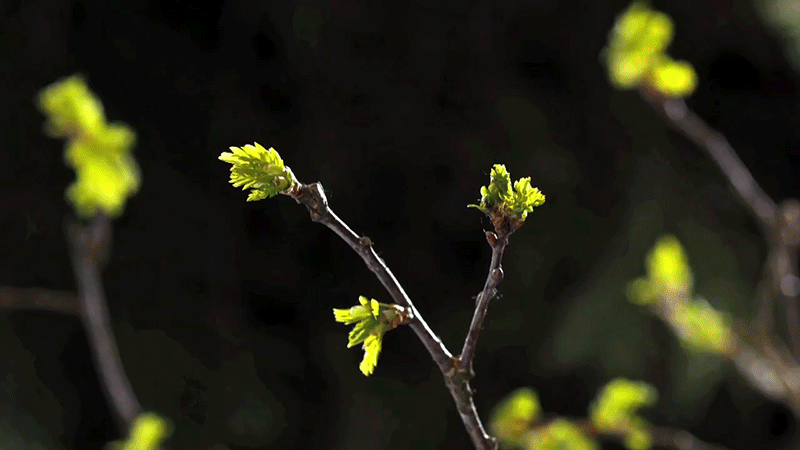 Сейчас расскажу вам
О первых листочках.
Они притаились
В березовых почках.
Попрятались, хитрые, лучше меня!
Сидят, дожидаются
Теплого дня.
Лишь солнце пригреет,
Как первый листок
Из почки набухшей
На веточку скок!
Расправится важно – глядите каков?
Я самый отважный
Из первых листков!
Потом своим братьям
Прикажет: пора,
Весна, просыпайтесь!
И завтра с утра
Наденет березка
Зеленый платок. –
Расти поскорее,
Мой первый листок!
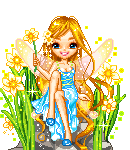 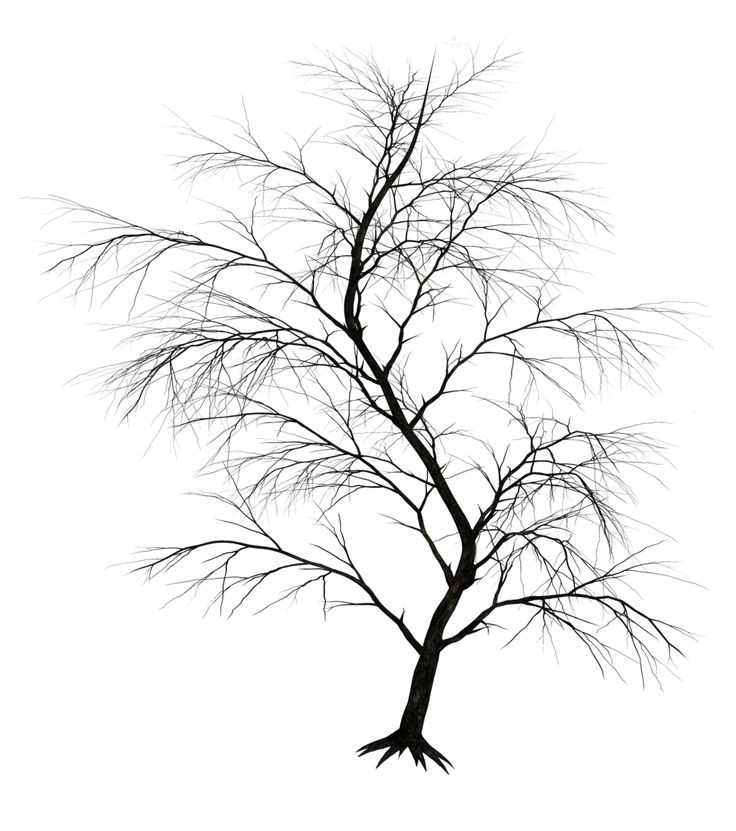 Ребята, посмотрите, что у вас лежит на столах?
дерево
А что есть у дерева? 
ствол, ветки
А чего не хватает? 
листочков
Давайте мы для нашего дерева слепим листочки из пластилина. 
А какого цвета мы возьмём пластилин, чтобы дерево было весенним?
зелёного
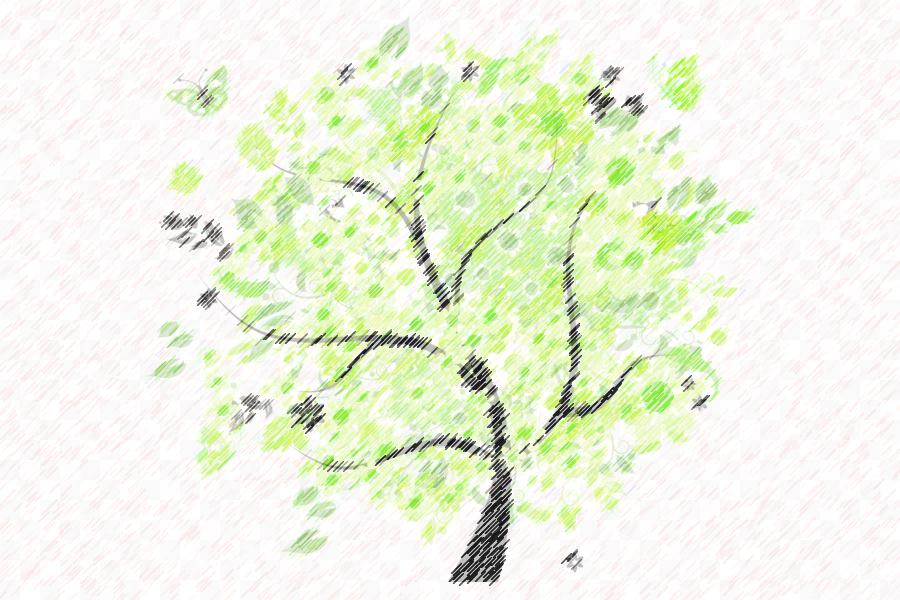 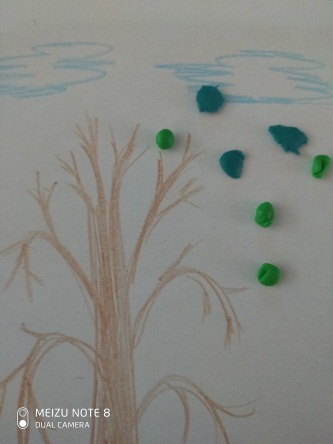 Посмотрите, как мы будем рисовать пластилином листочки. 
Я отрываю маленький кусочек пластилина, раскатываю его пальчиками, затем кладу его на наше дерево, надавливаю на него сверху пальцем. 
Кусочки пластилина нужно прикреплять к кроне дерева. 
Моё дерево стало весенним, потому что я слепила для него зелёные листочки.
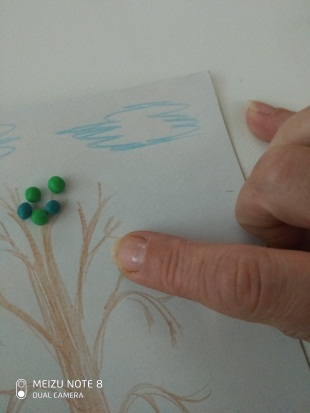 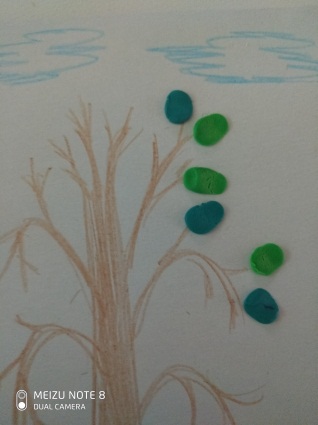 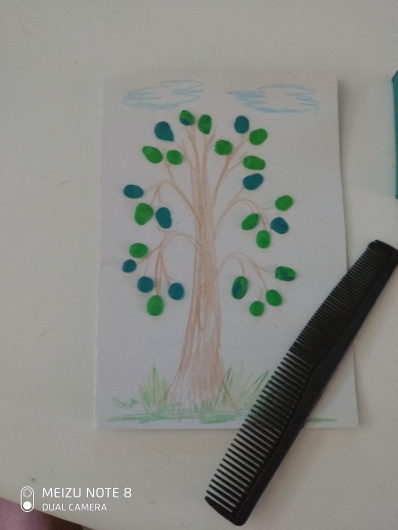 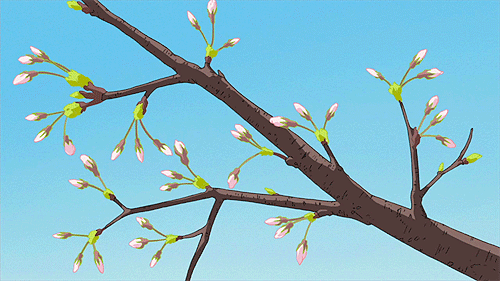 Давайте разомнём наши пальчики перед работой:
Раз, два, три, четыре, пять,
Вышли пальчики гулять!
Раз, два, три, четыре, пять,
В домик спрятались опять.

А теперь можно приступать к работе…
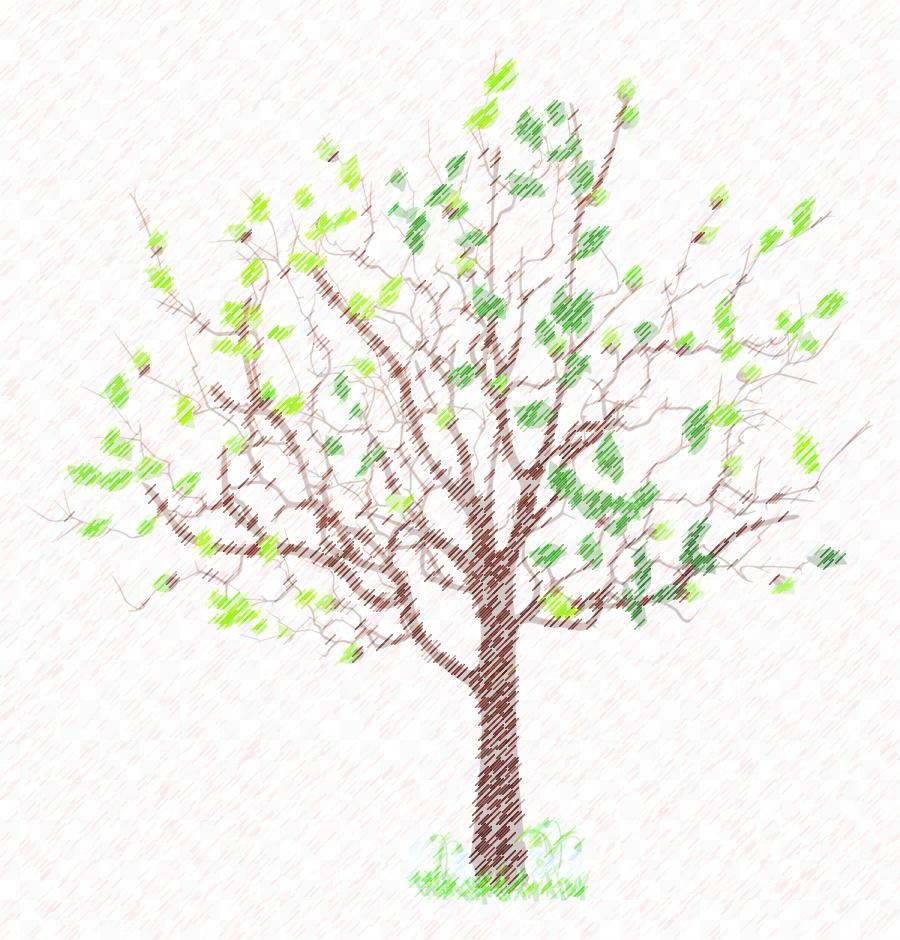 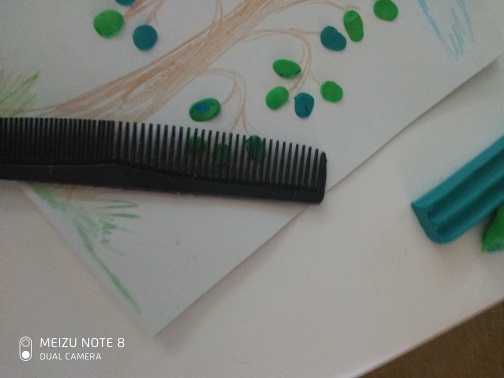 Посмотрите, ребята, а для чего у вас на столах лежит расчёска? Будем делать причёску? 
Нет, сегодня расчёска поможет нам нарисовать на листьях узор, ведь у каждого листочка есть свой неповторимый узор. 
Посмотрите, я возьму расчёску и приложу её к листочку, надавлю на неё и у меня получился узор на листочке. 
Попробуйте украсить ваши листочки своим узором.
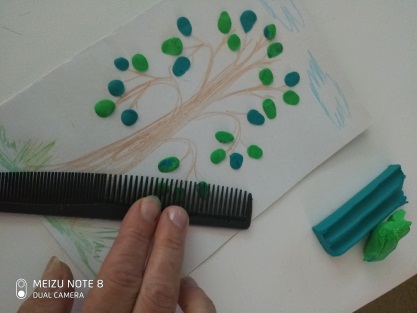 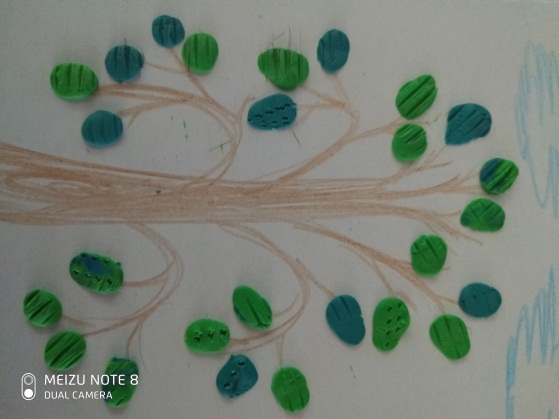 А теперь давайте посмотрим, какие весенние деревья у вас получились.
Вы помните, как на казахском языке весна? Весна на казахском языке – көктем.
 Повторите – весна – көктем.
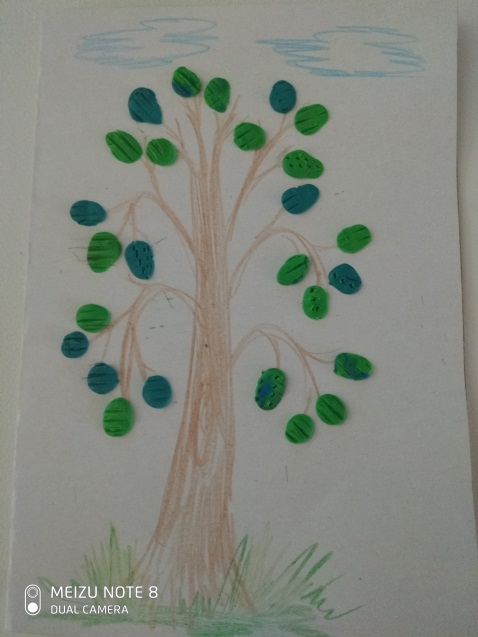 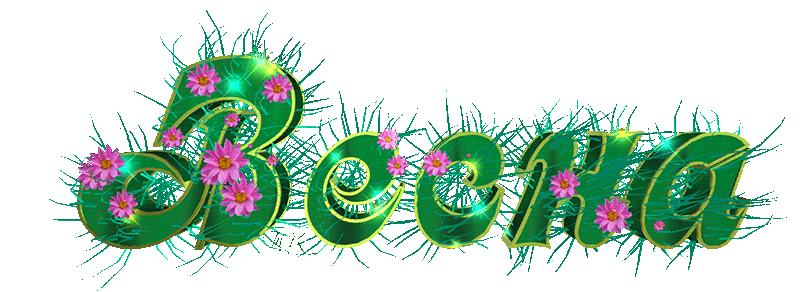 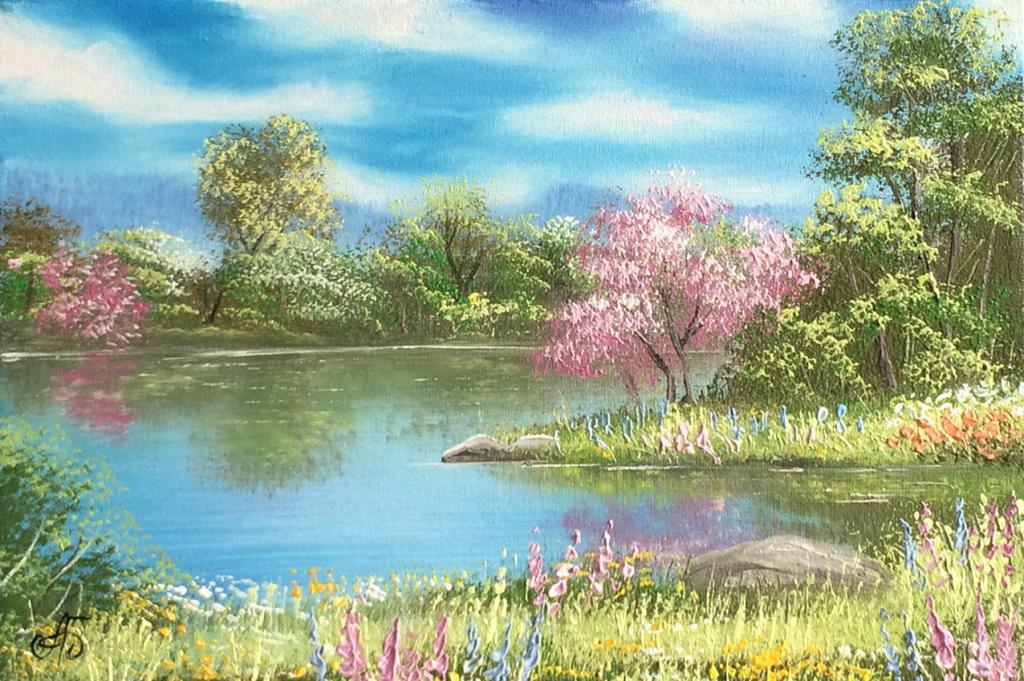 Вы все сегодня  очень постарались.
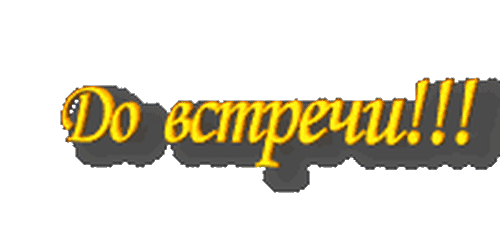